Bad
Data
(no cookie)
Matthias Shapiro
@politicalmath
http://politicalmathblog.com
Obama Jobs Speech
Obama Jobs Speech
“Our businesses have gone back to basics and created over 4 million jobs in the last 27 months - more private sector jobs than were created during the entire seven years before this crisis in a little over two years.”
Obama Jobs Speech
Last 27 months

4,126,000
private sector jobs
7 years before crisis

3,843,000
private sector jobs
Obama Jobs Speech
“Our businesses have gone back to basics and created over 4 million jobs in the last 27 months - more private sector jobs than were created during the entire seven years before this crisis in a little over two years.”
Obama Jobs Speech
“Our businesses have gone back to basics and created over 4 million jobs in the last 27 months - more private sector jobs than were created during the entire seven years before this crisis in a little over two years.”
Obama Jobs Speech
4,126,000 private sector jobs
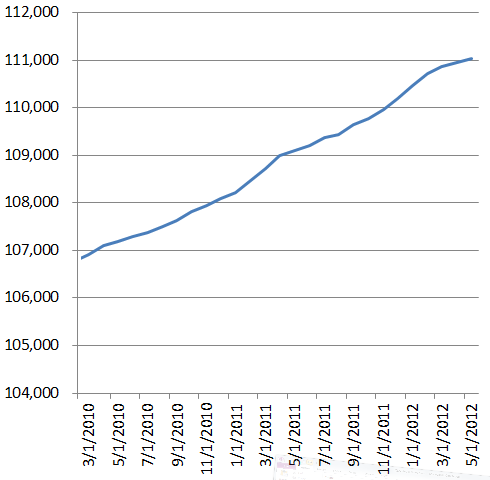 Obama Jobs Speech
55,000 private sector jobs
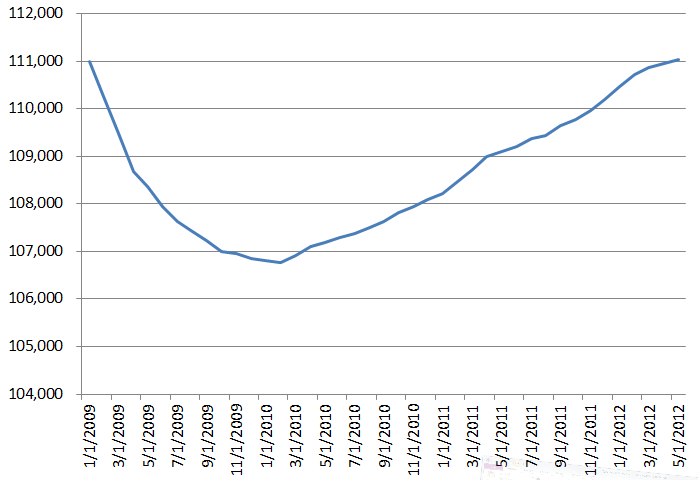 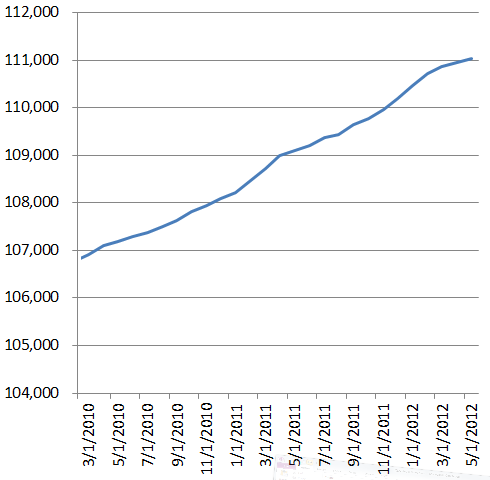 Obama Jobs Speech
“the 7 years before the crisis”
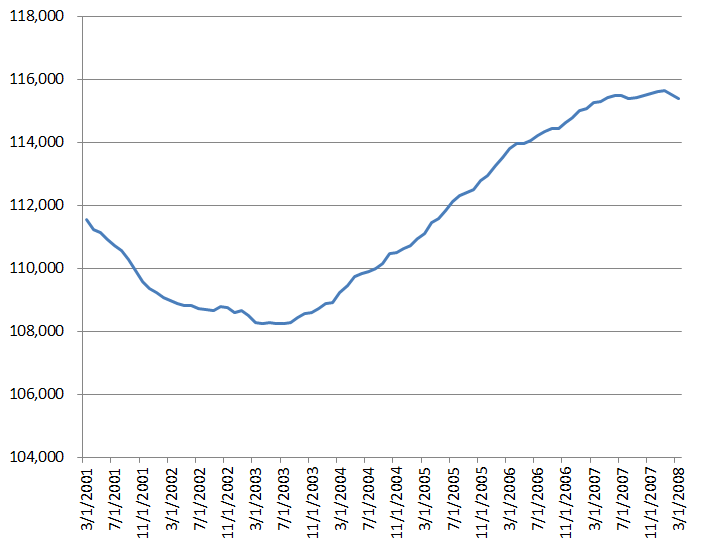 3,843,000 private sector jobs
Obama Jobs Speech
“the 6 years before the crisis”
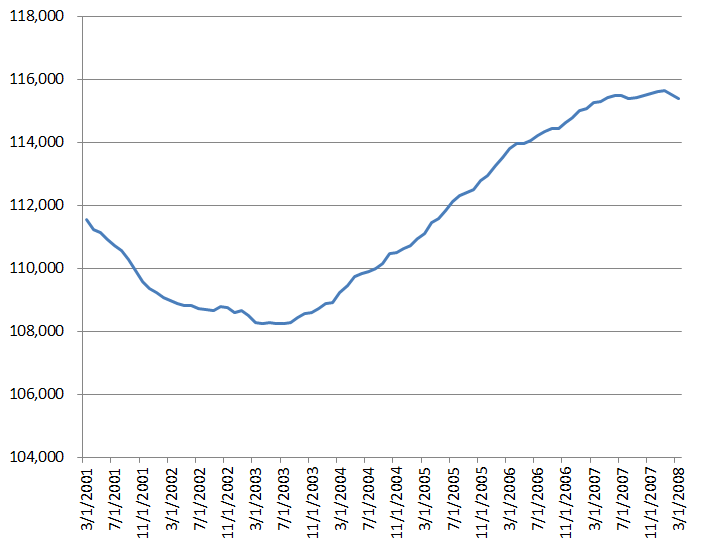 6,409,000 private sector jobs
Obama Jobs Speech
“the 5 years before the crisis”
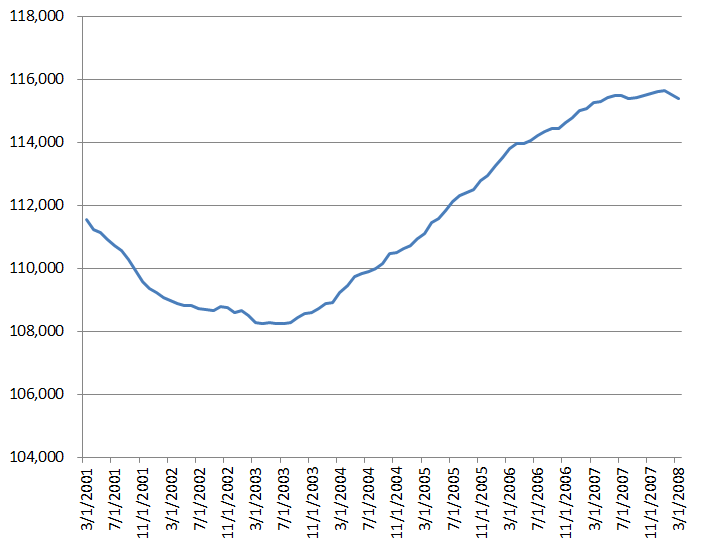 7,111,000 private sector jobs
[Speaker Notes: In this world we inhabit we have data coming out of our ears. Data collected by the gigabyte, often for no other reason than that we feel it will be useful later on so we might as well have it around. Most of the data we have looks something like this and is contained in databases or data files. This particular data set is a list of coffee drinks available at Starbucks along with how many calories how much caffeine they contain. In this format the data is useful but hard to understand, especially for the layman.]
Obama Jobs Speech
“27 months after the previous crisis”
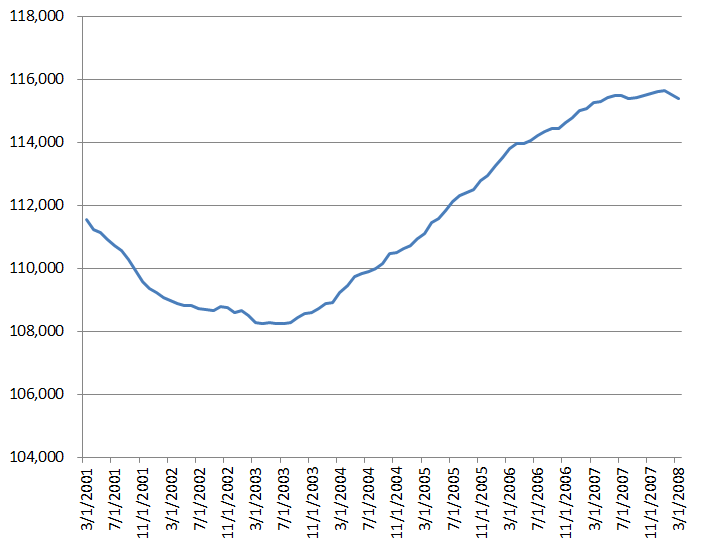 4,531,000 private sector jobs
[Speaker Notes: In this world we inhabit we have data coming out of our ears. Data collected by the gigabyte, often for no other reason than that we feel it will be useful later on so we might as well have it around. Most of the data we have looks something like this and is contained in databases or data files. This particular data set is a list of coffee drinks available at Starbucks along with how many calories how much caffeine they contain. In this format the data is useful but hard to understand, especially for the layman.]
Obama Jobs Speech
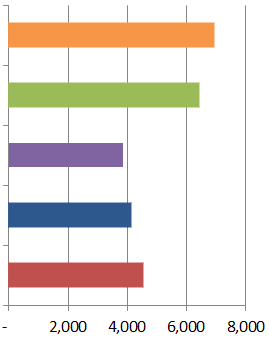 5 years
6 years
7 years
27 after jobs low point (Obama)
27 after jobs low point (Bush)
Obama Jobs Speech
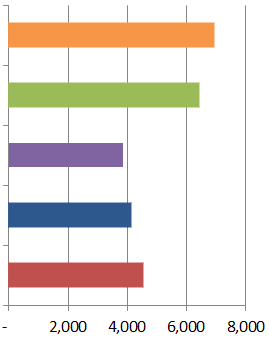 5 years
the only “clean” time period that gives fewer jobs
6 years
7 years
27 after jobs low point (Obama)
27 after jobs low point (Bush)
[Speaker Notes: In this world we inhabit we have data coming out of our ears. Data collected by the gigabyte, often for no other reason than that we feel it will be useful later on so we might as well have it around. Most of the data we have looks something like this and is contained in databases or data files. This particular data set is a list of coffee drinks available at Starbucks along with how many calories how much caffeine they contain. In this format the data is useful but hard to understand, especially for the layman.]
Obama Jobs Speech
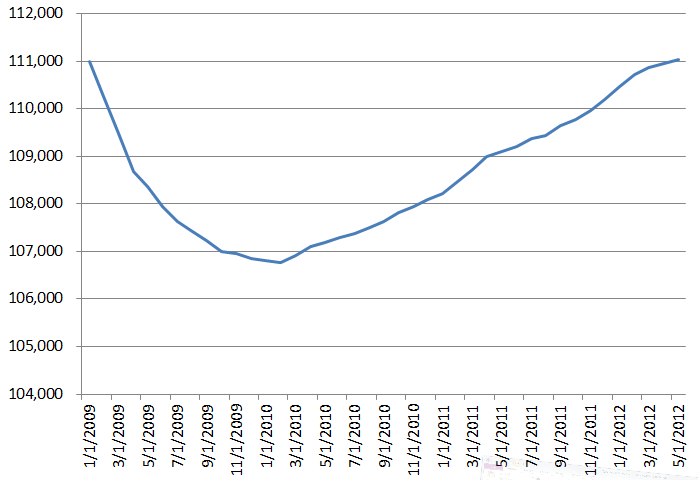 count job losses for thee
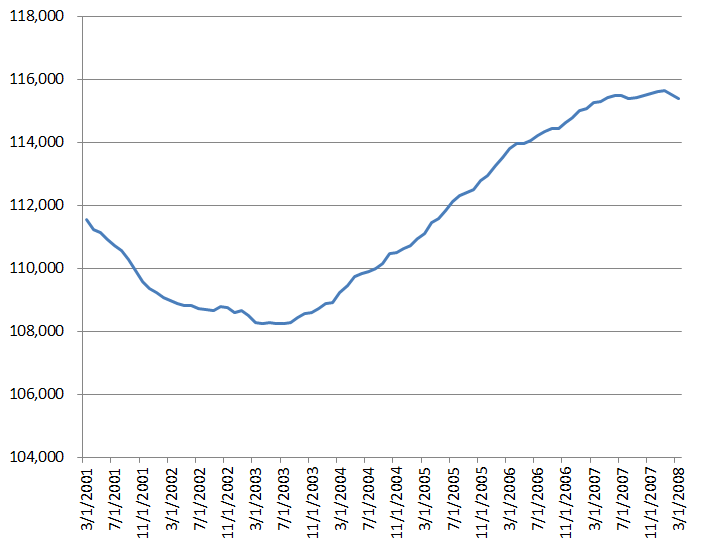 don’t count job losses for me
Obama Jobs Speech
“private sector jobs”
Obama Jobs Speech
“private sector jobs”
“private sector payrolls”
Obama Jobs Speech
“private sector payrolls”
BLS jobs data
A Tables
(Employment)
B Tables
(Payrolls)
all payrolls
all payrolls
+
self employment
very small business
Obama Jobs Speech
“private sector payrolls”
BLS jobs data
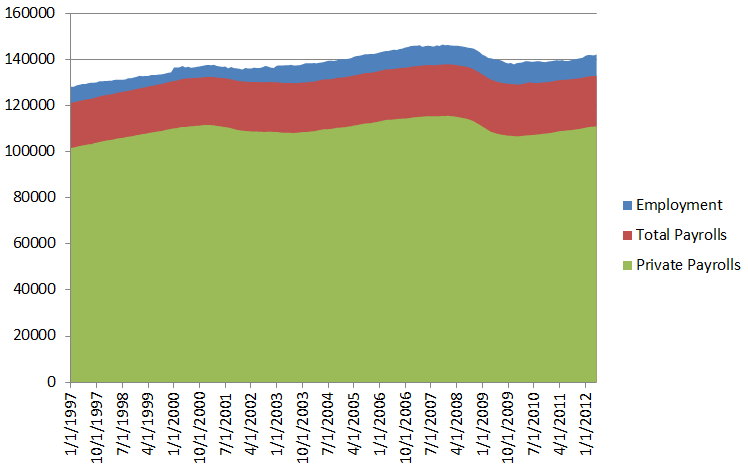 Obama Jobs Speech
“private sector payrolls”
BLS jobs data
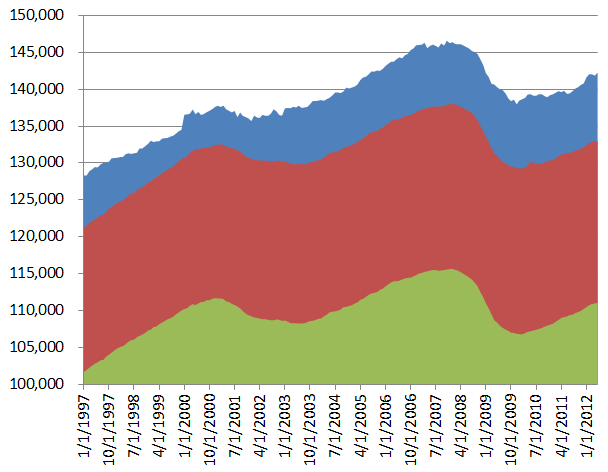 [Speaker Notes: In this world we inhabit we have data coming out of our ears. Data collected by the gigabyte, often for no other reason than that we feel it will be useful later on so we might as well have it around. Most of the data we have looks something like this and is contained in databases or data files. This particular data set is a list of coffee drinks available at Starbucks along with how many calories how much caffeine they contain. In this format the data is useful but hard to understand, especially for the layman.]
THE POINT
THE POINT
know your data
THE POINT
know your data

listen to the specifics
THE POINT
“Our businesses have gone back to basics and created over 4 million jobs in the last 27 months - more private sector jobs than were created during the entire seven years before this crisis in a little over two years.”
THE POINT
“Our businesses have gone back to basics and created over 4 million jobs in the last 27 months - more private sector jobs than were created during the entire seven years before this crisis in a little over two years.”
THE POINT
know your data

listen to the specifics

rebuttals:
SHOW
don’t
TELL
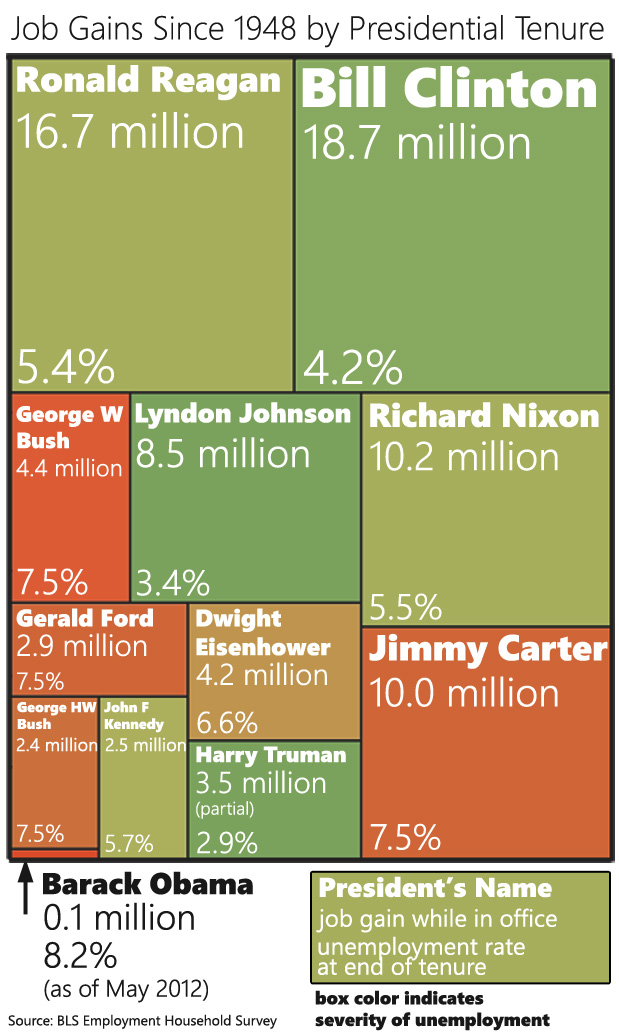 contact
Matthias Shapiro
@politicalmath
matthias.shapiro@gmail.com
http://politicalmathblog.com